Jacquie Comrie
Ontario Artist
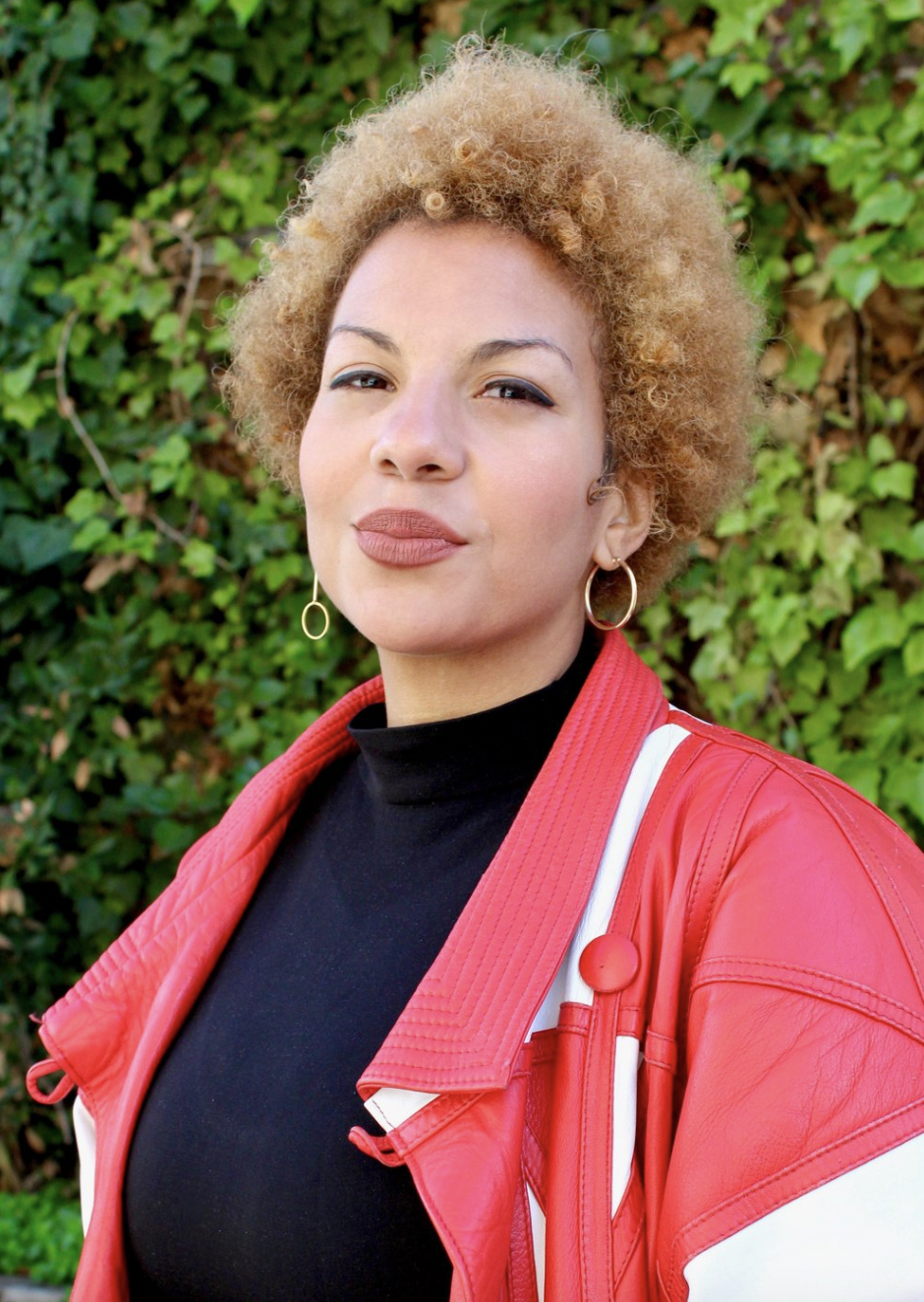 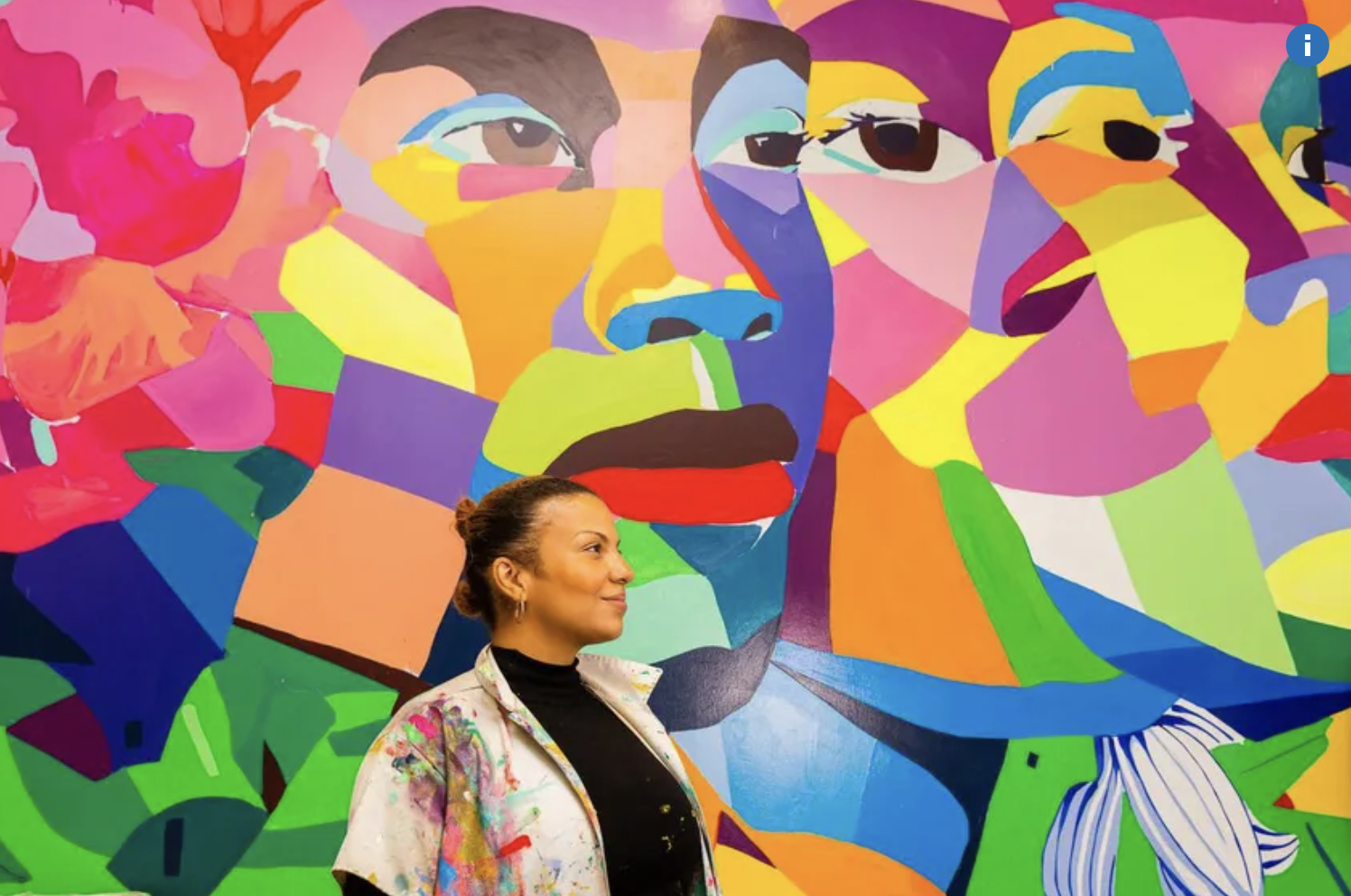 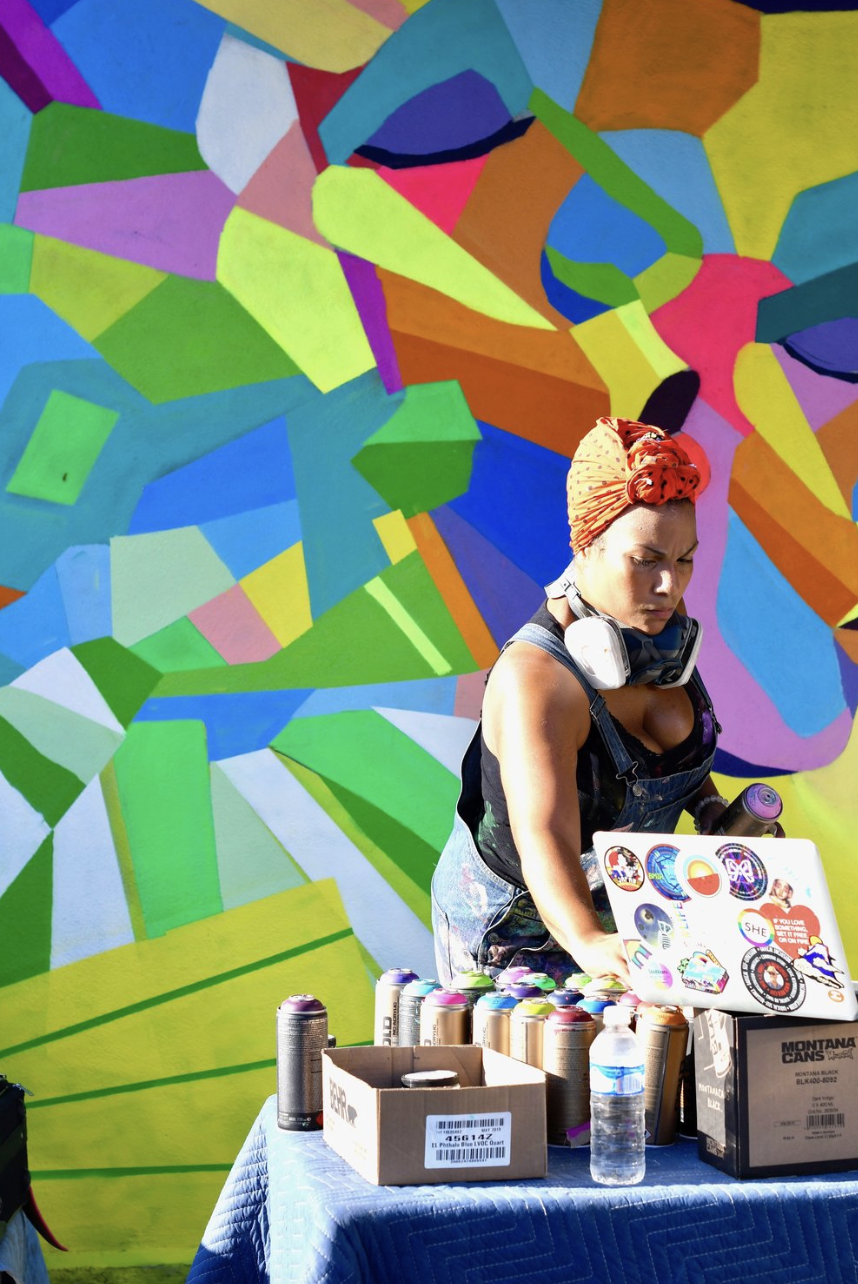 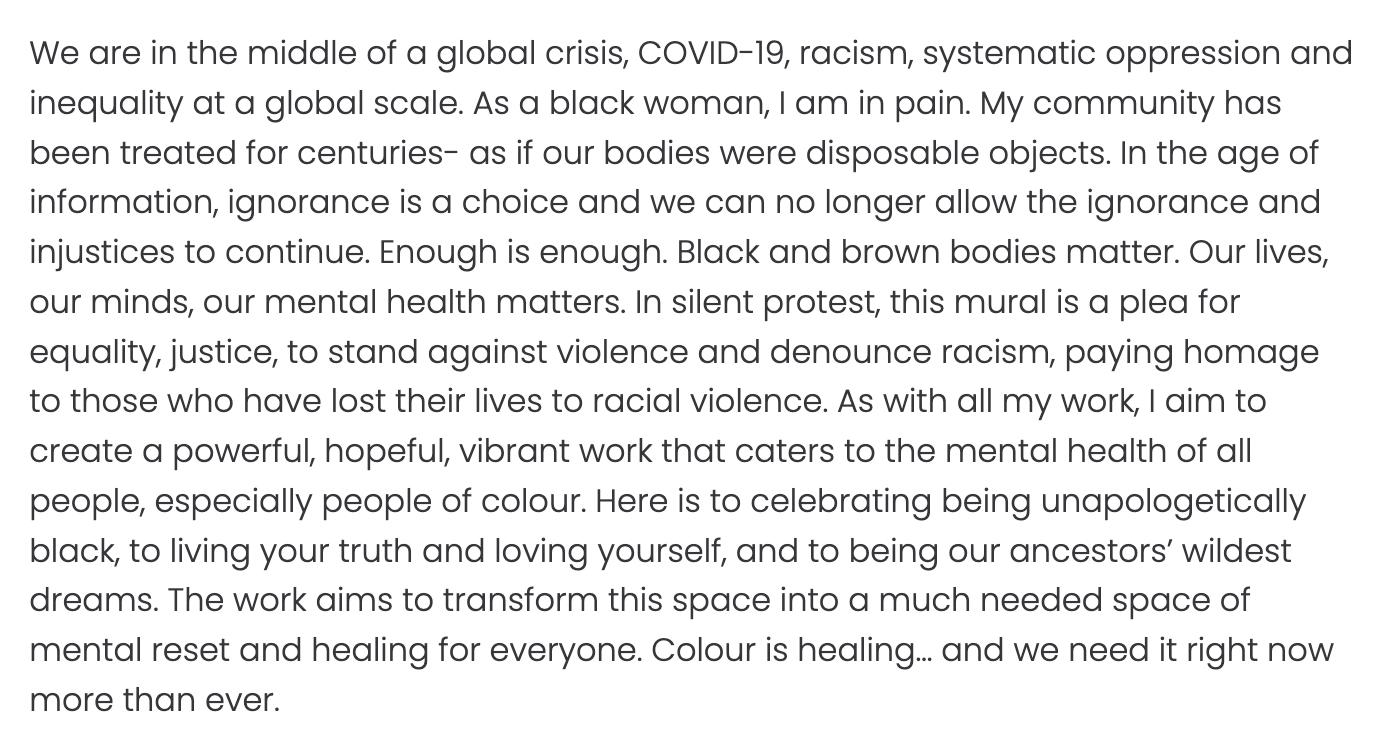 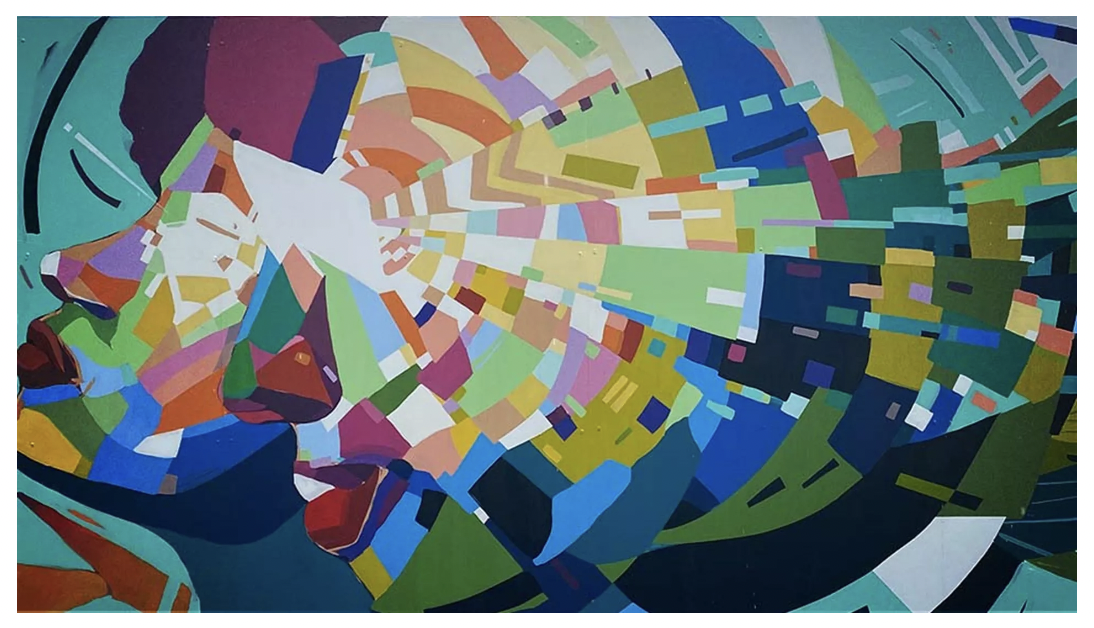 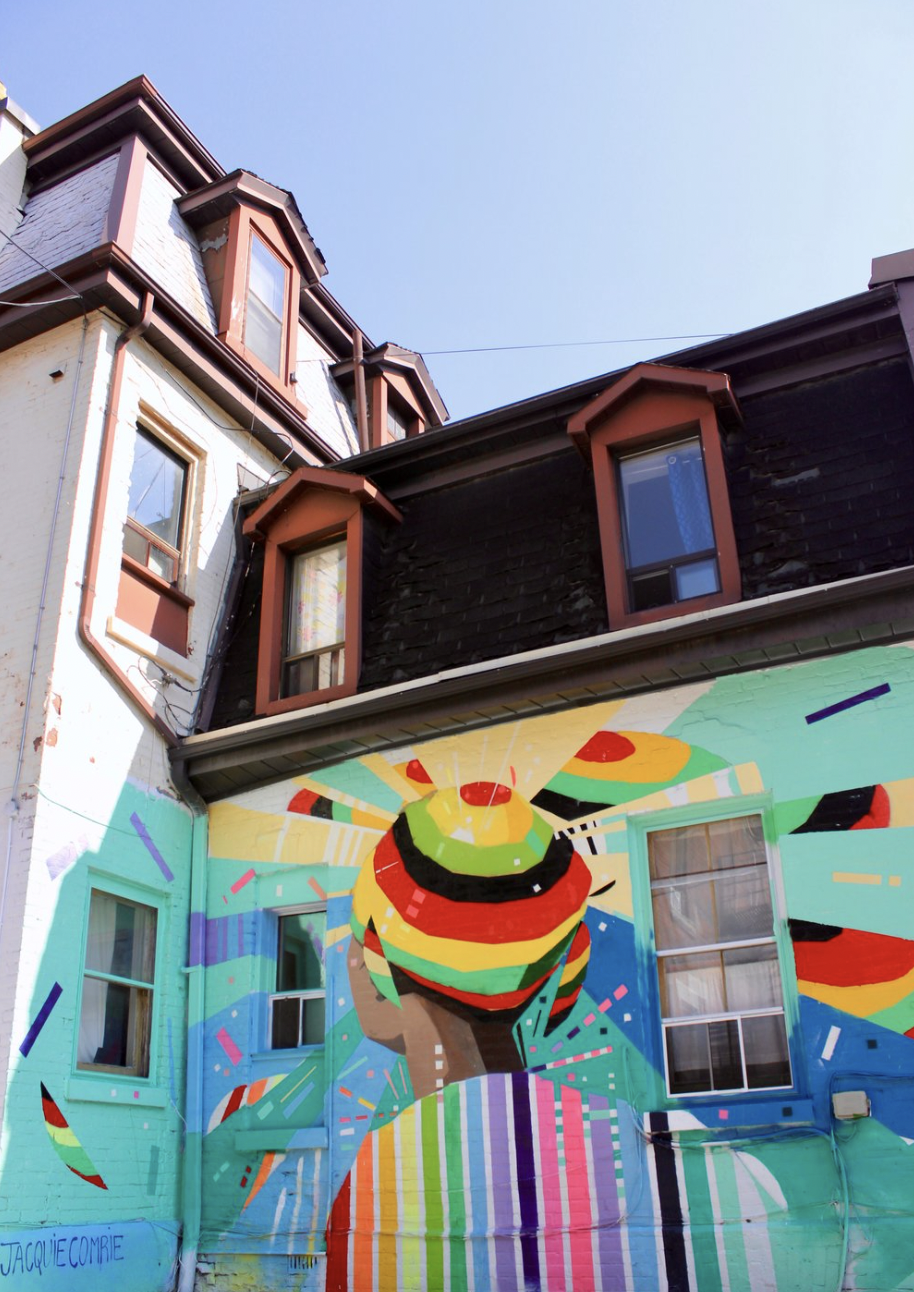 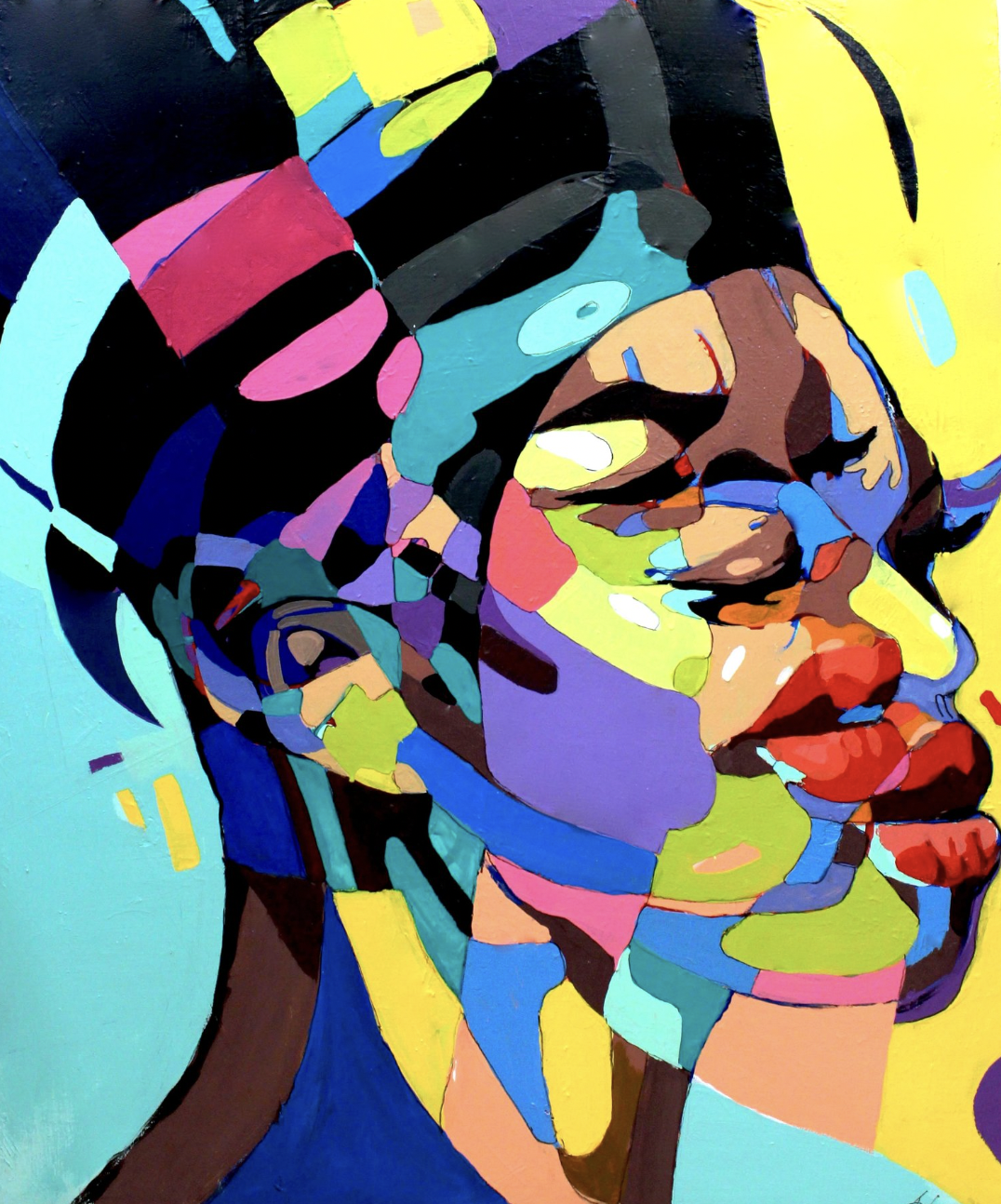 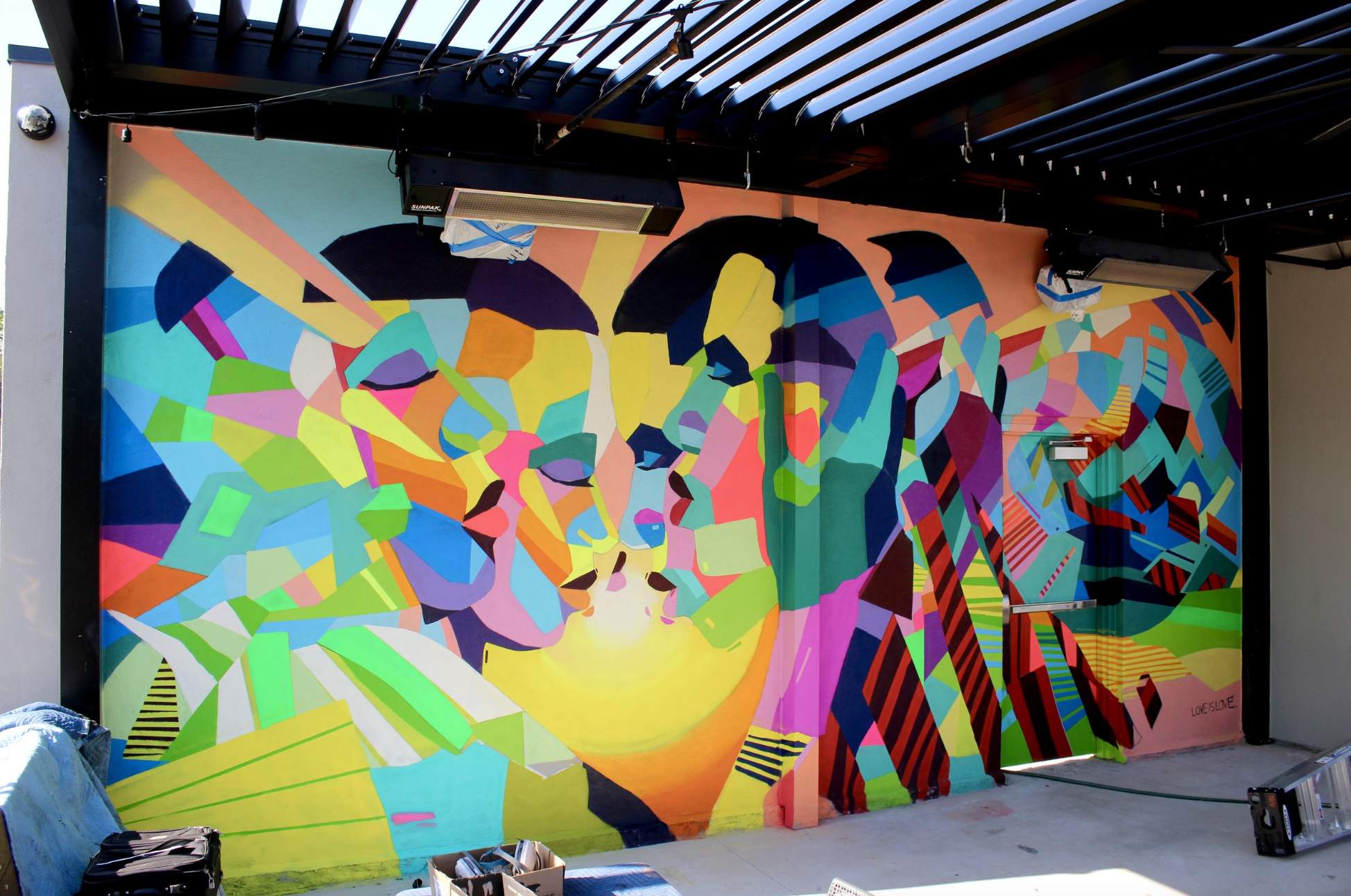 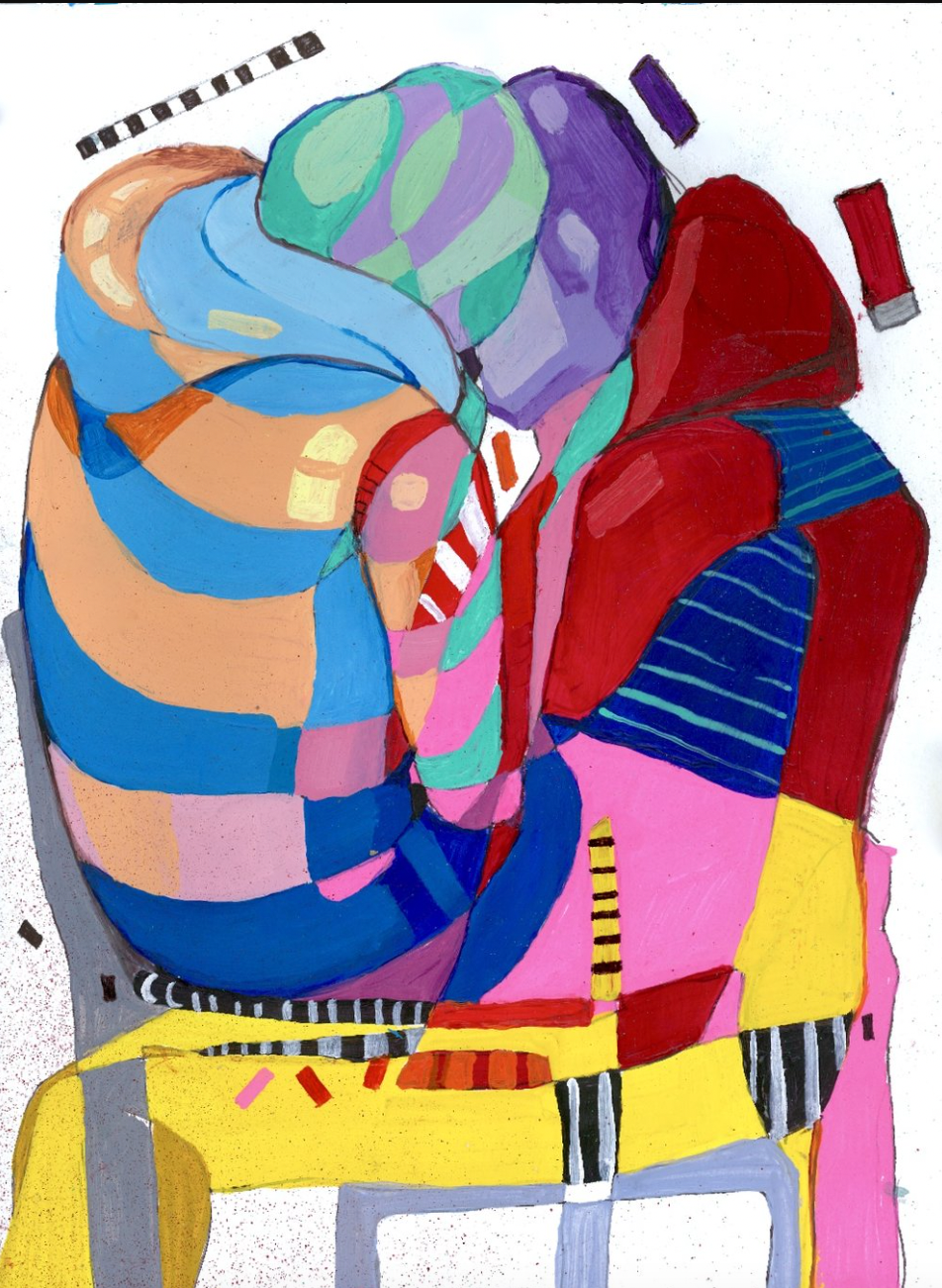 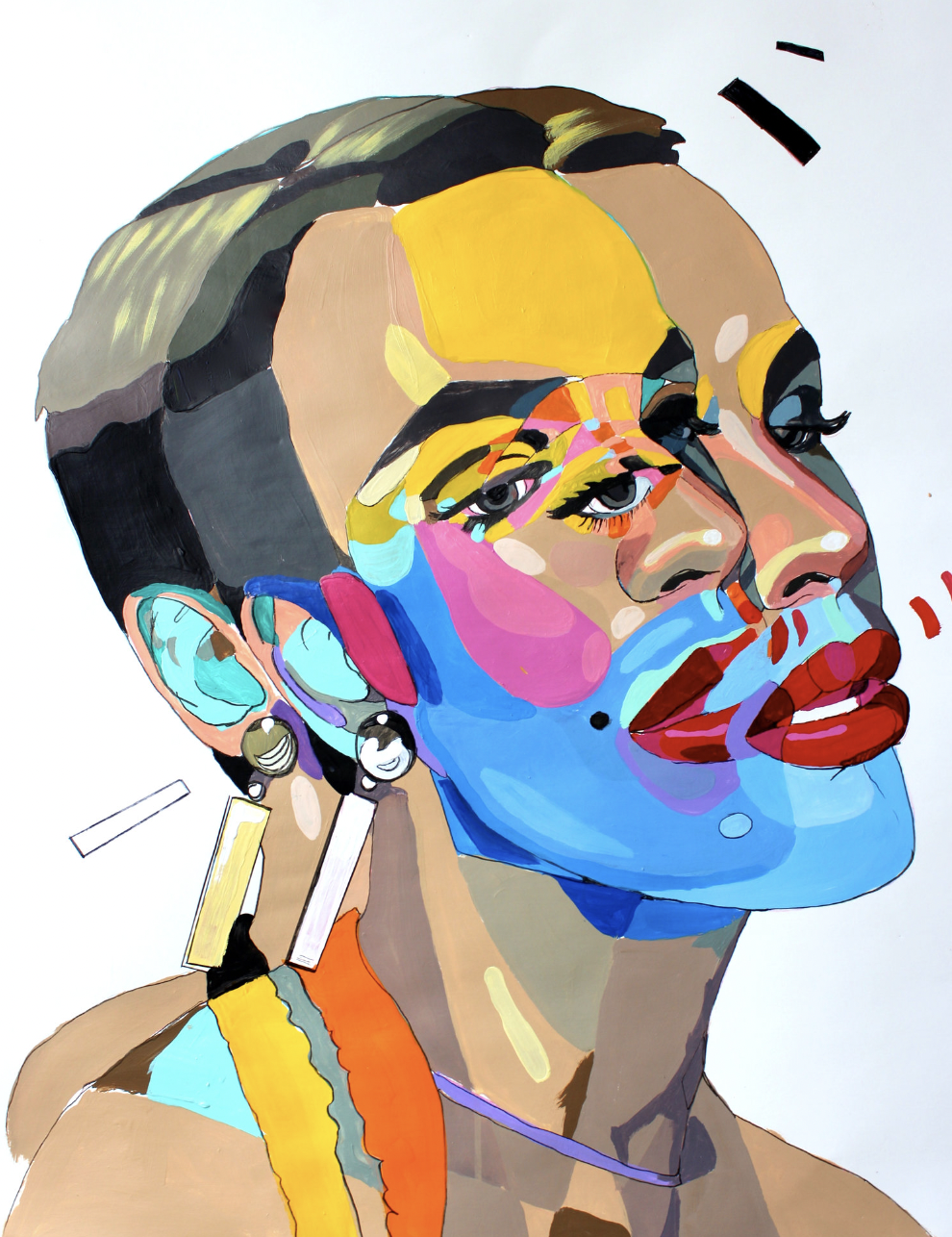 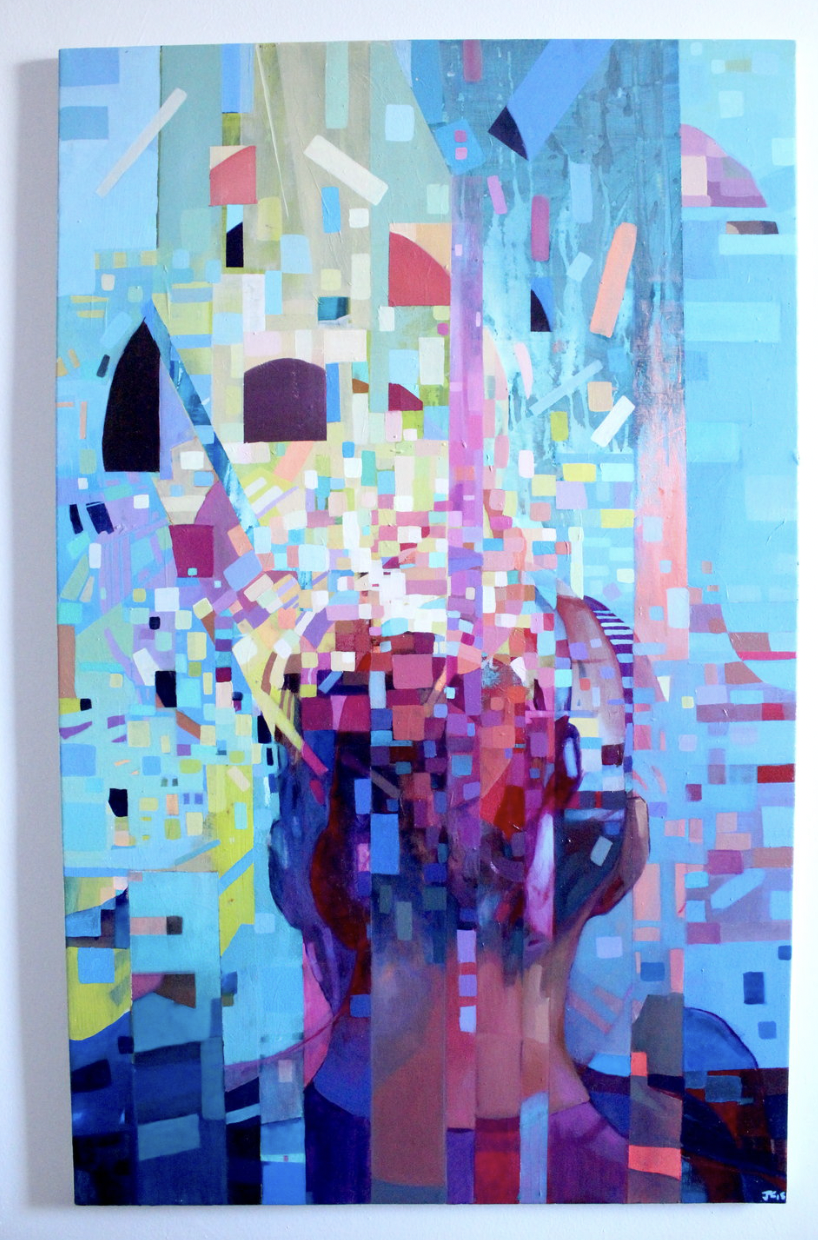 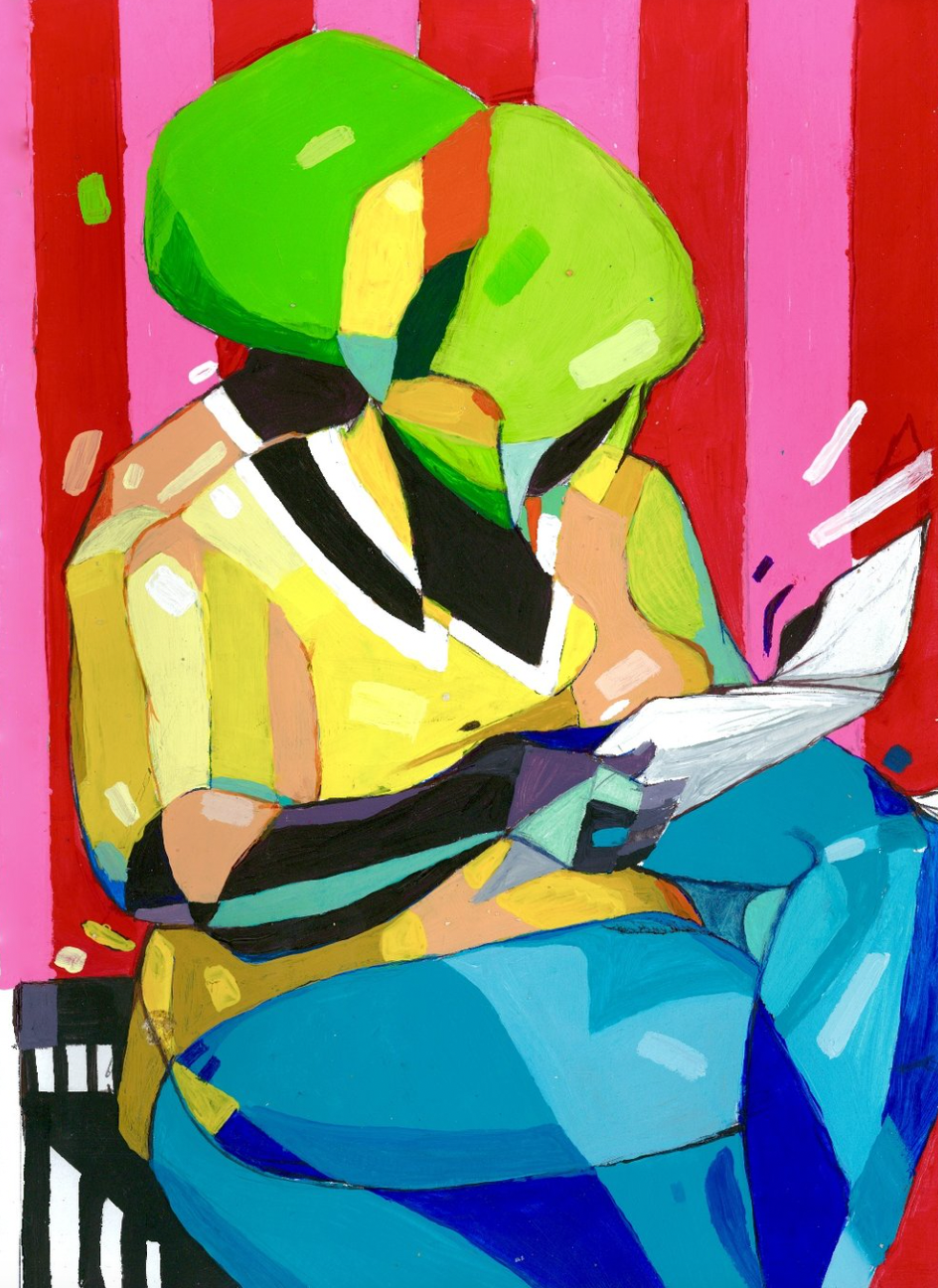 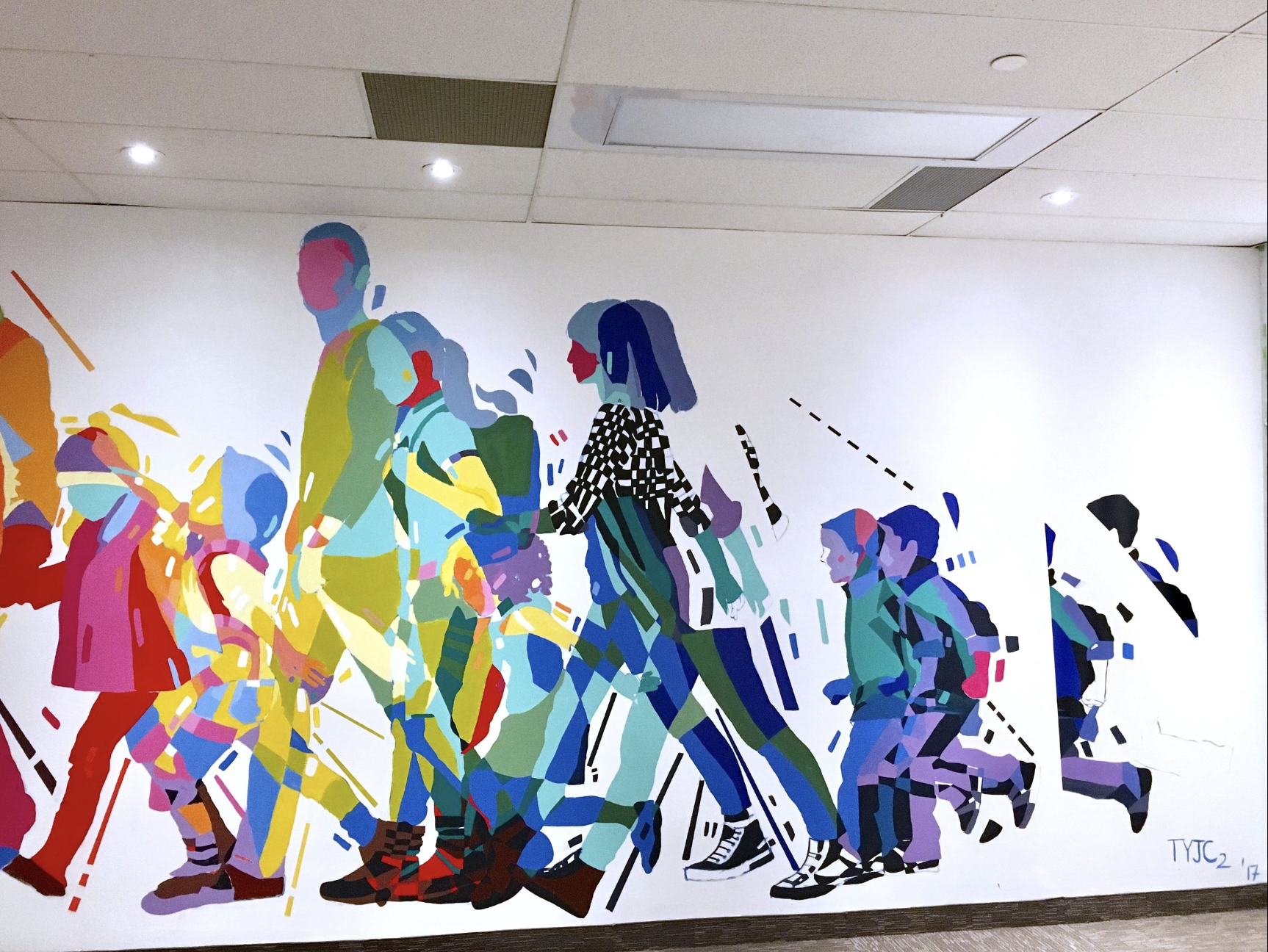 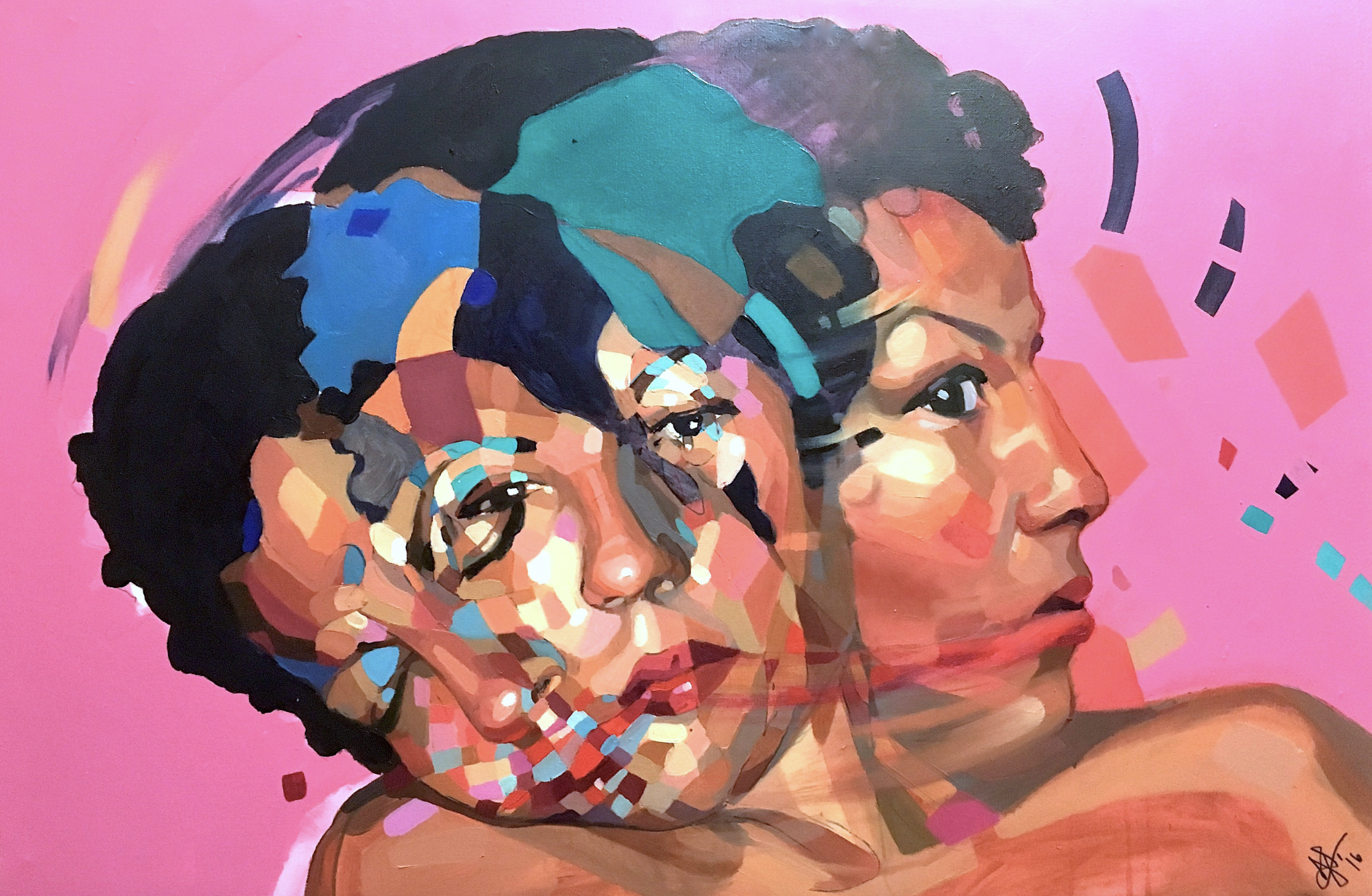 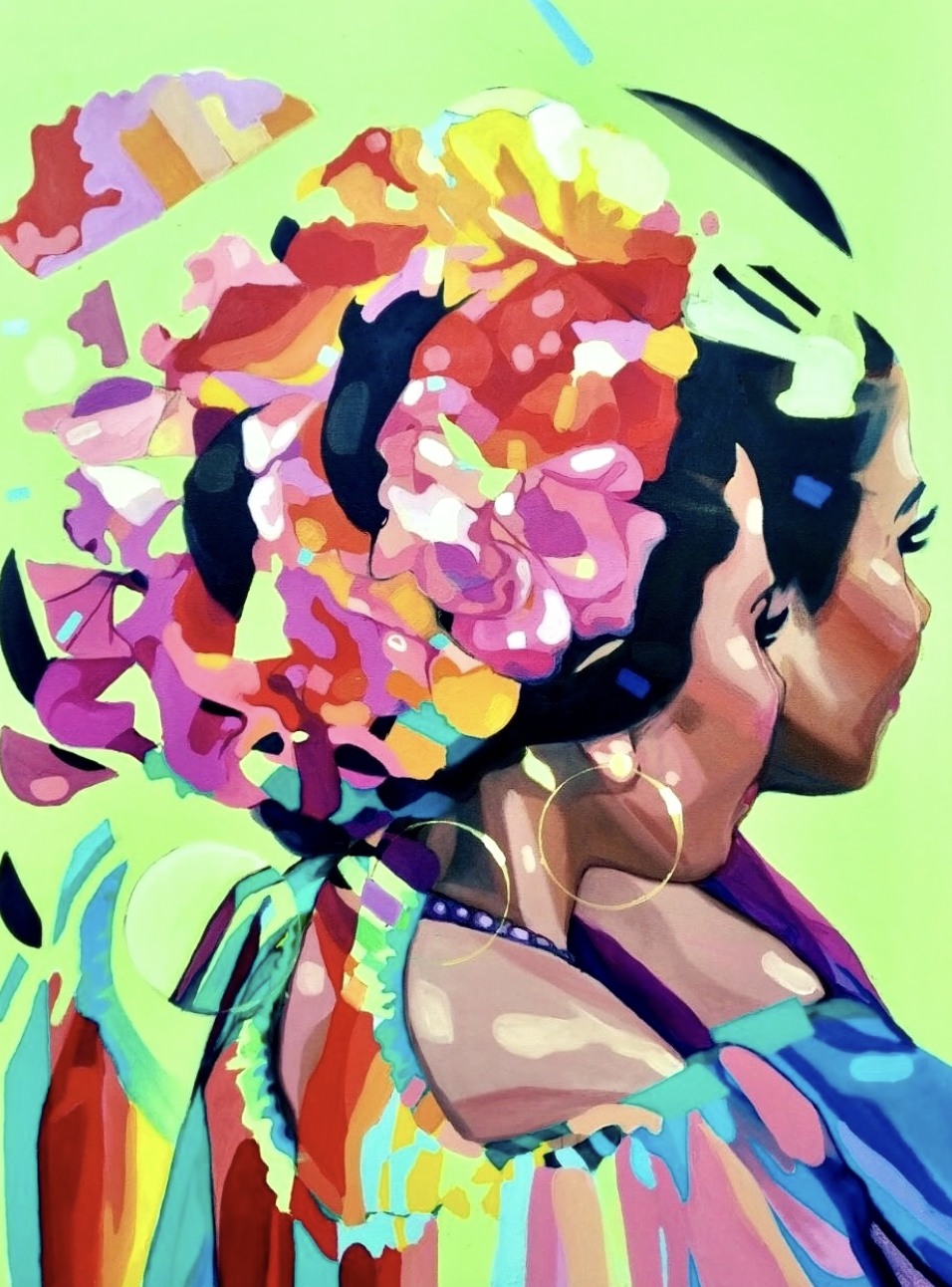 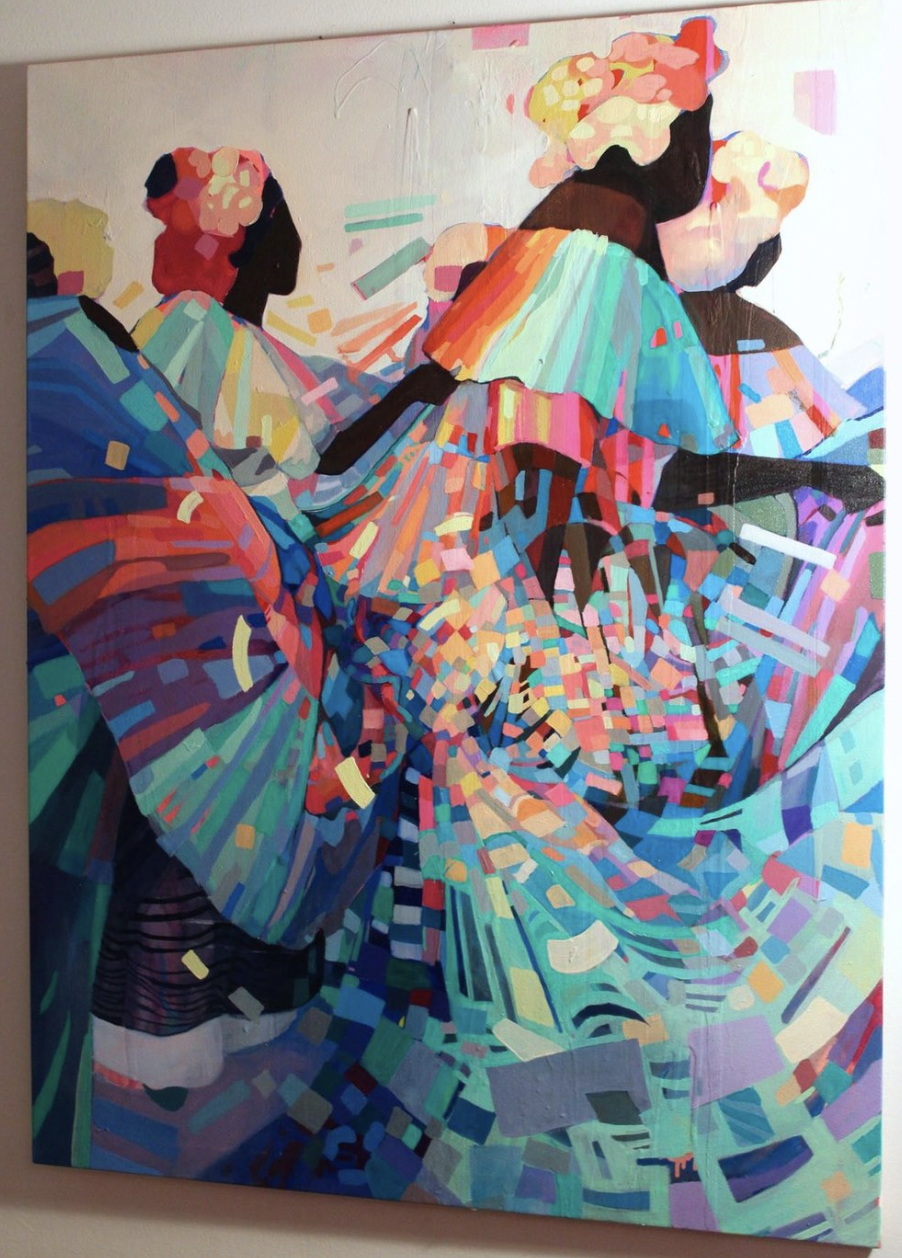 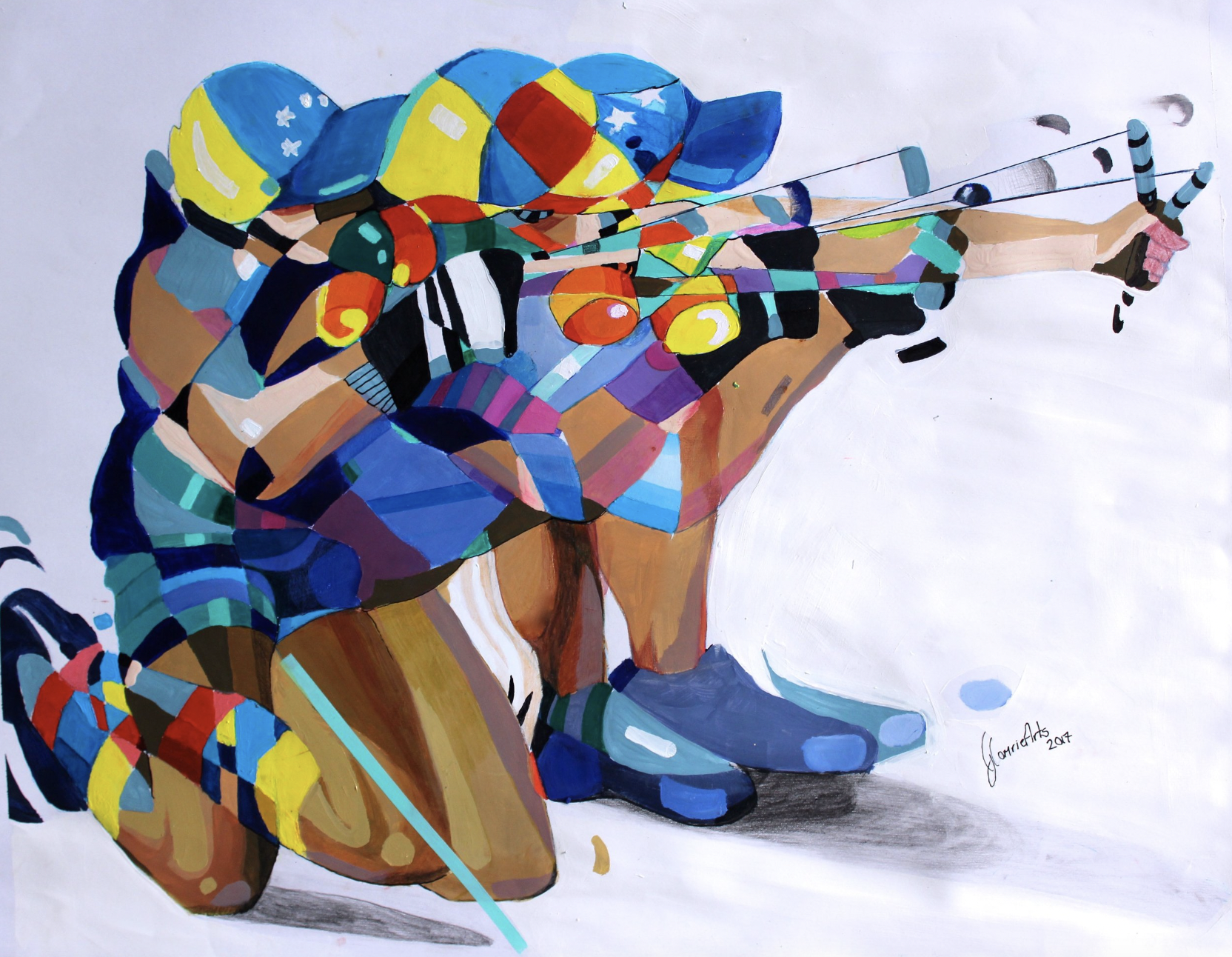 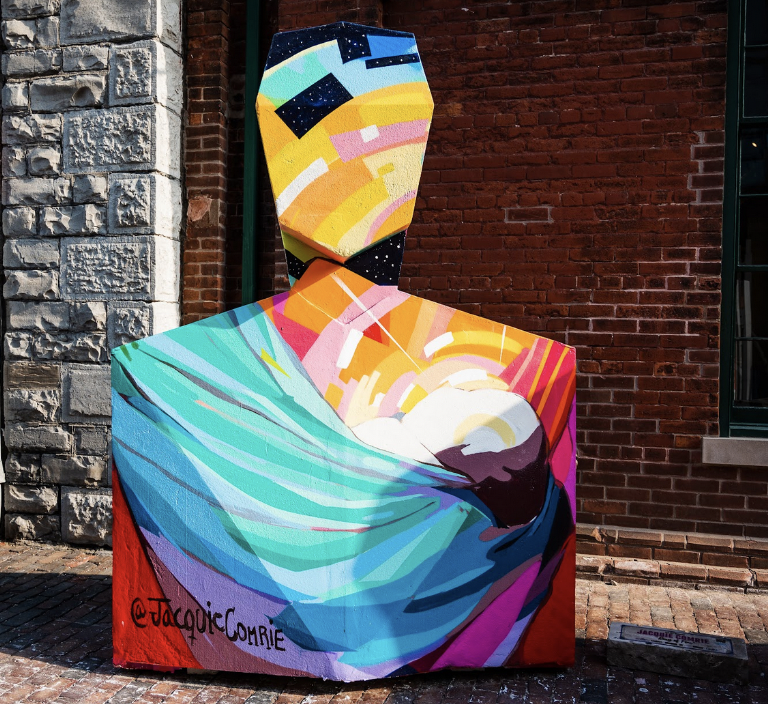 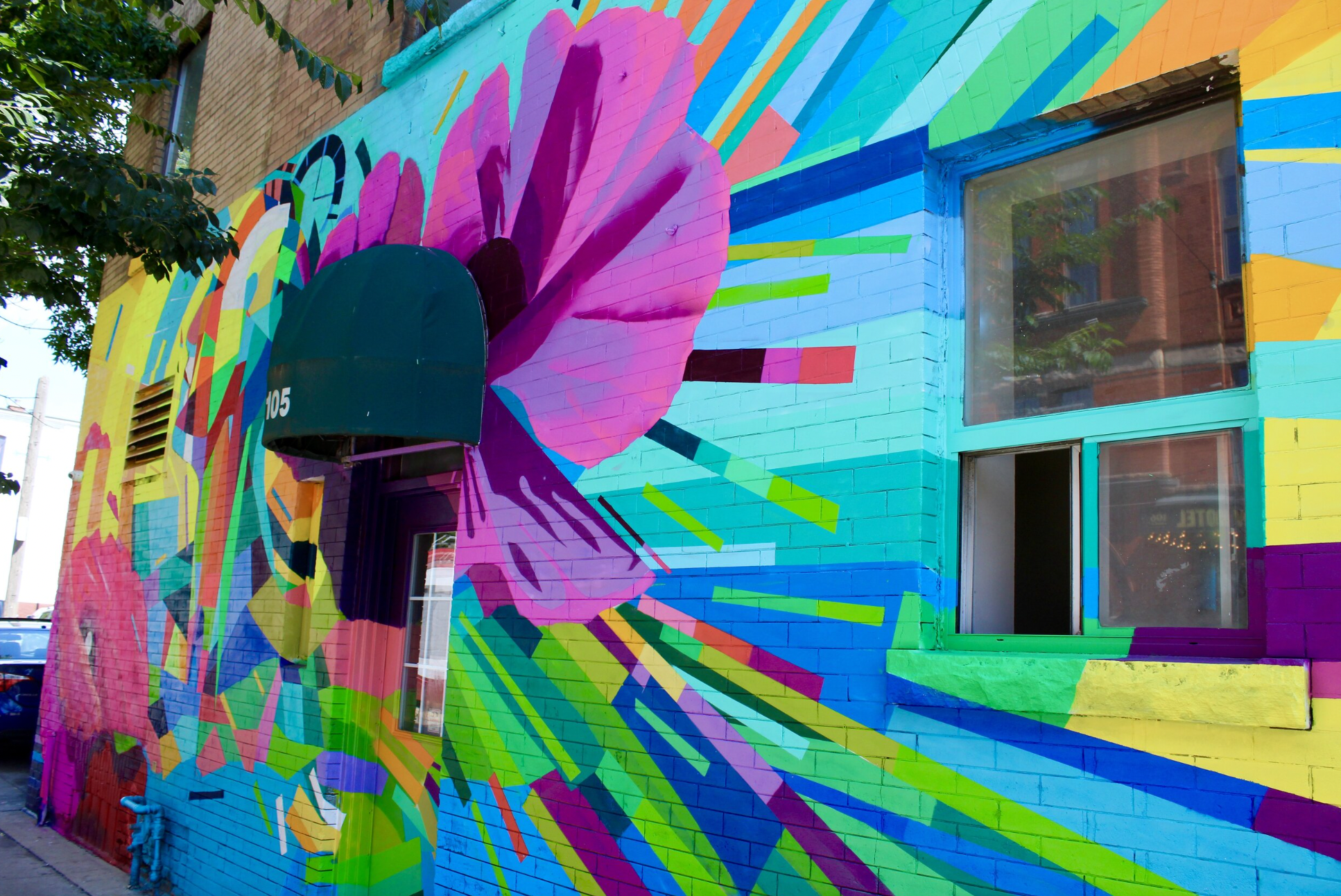